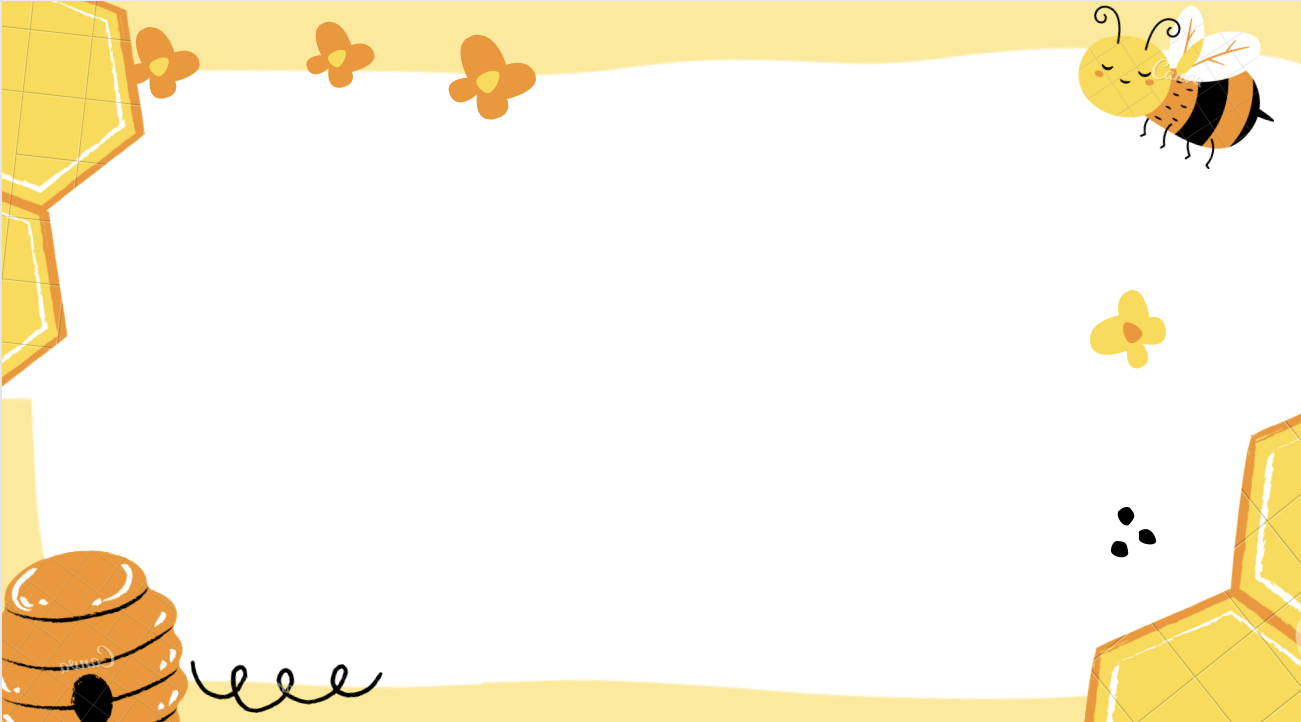 عودا حميداً للجميع 
فصلاً دراسياً  ملئ بالنشاط 
مختوم بالتفوق والنجاح
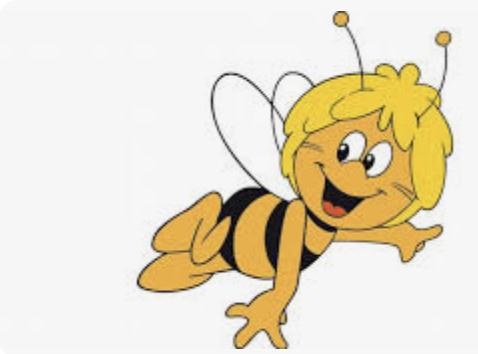 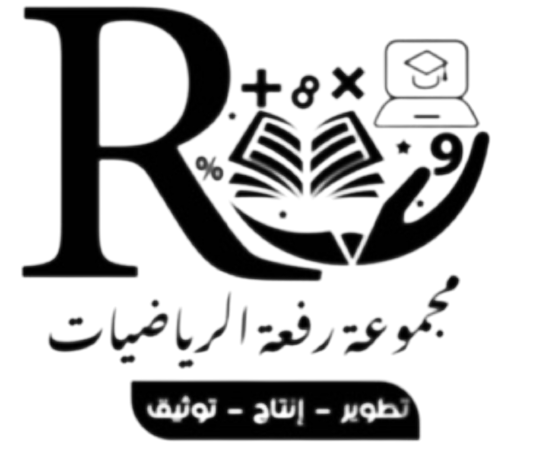 أ/ فاطمة جبران
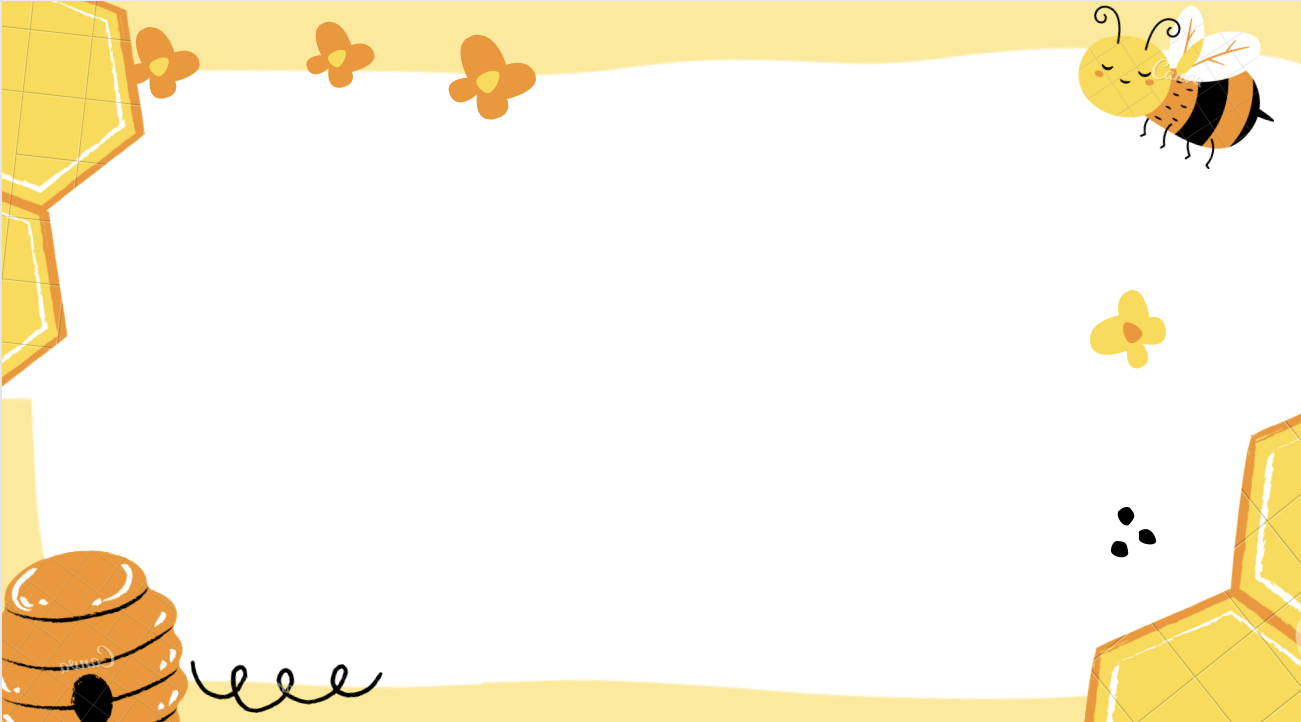 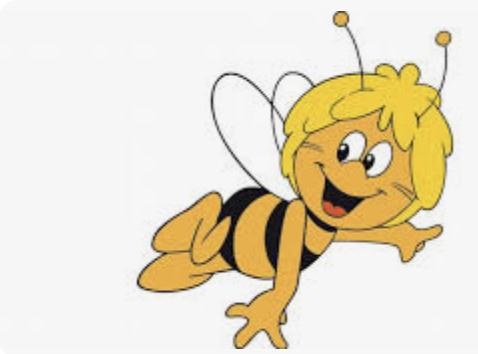 الفصل ٥ - الضرب في عدد من رقم واحد
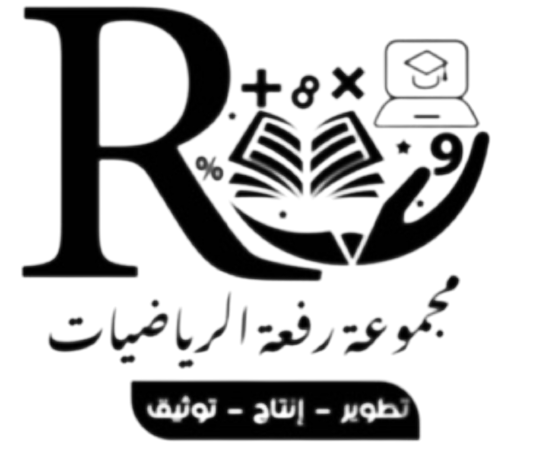 أ/ فاطمة جبران
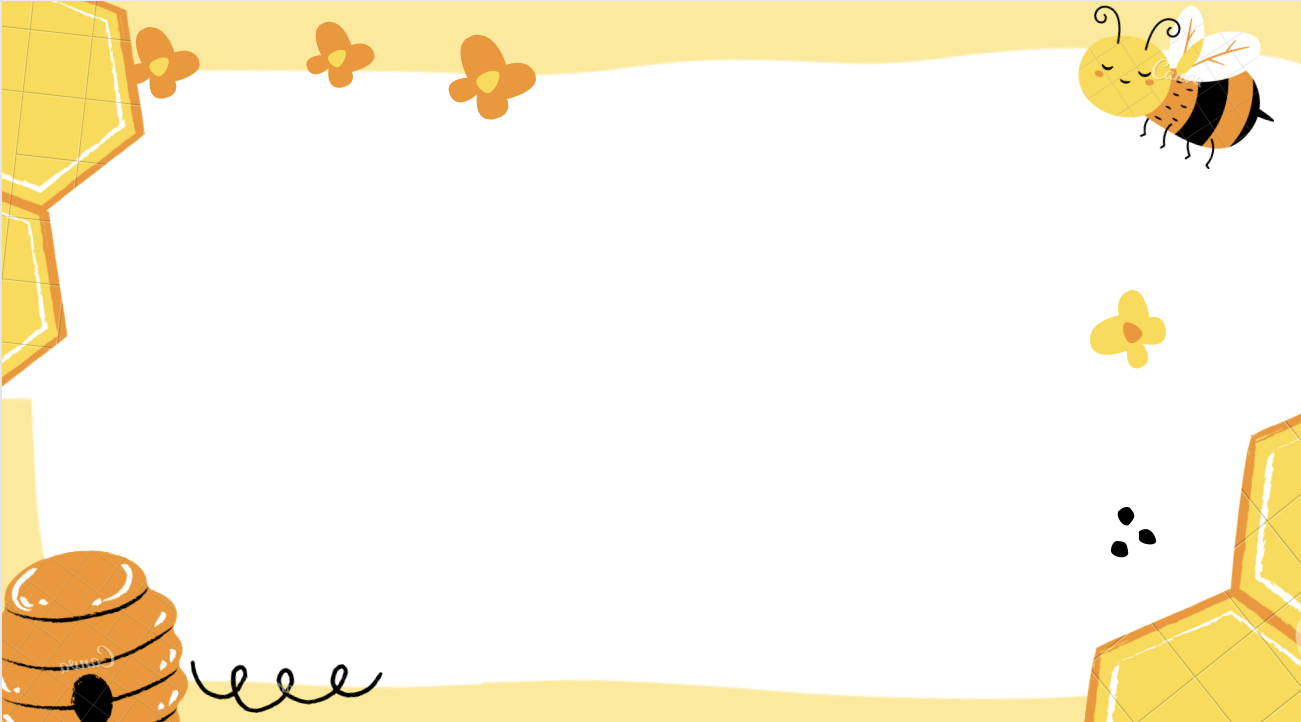 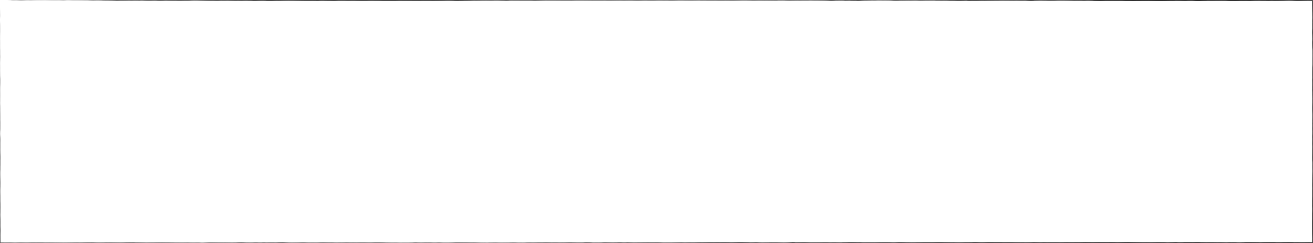 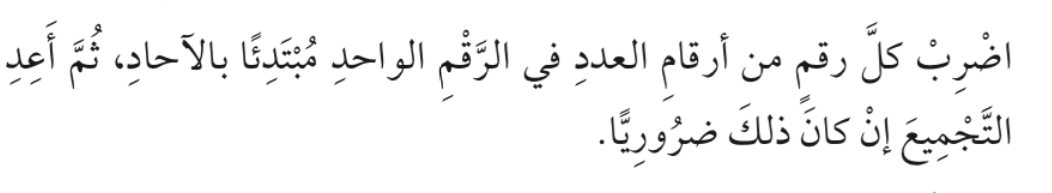 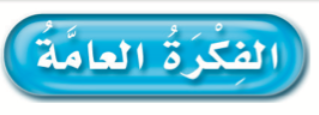 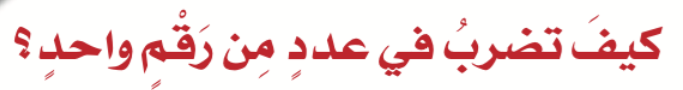 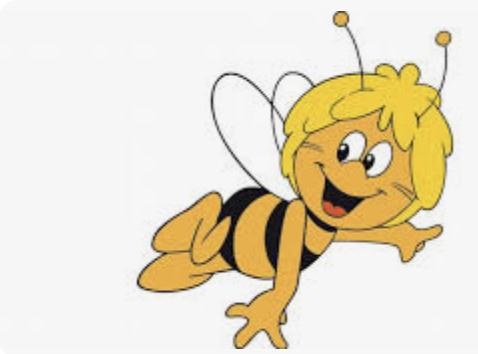 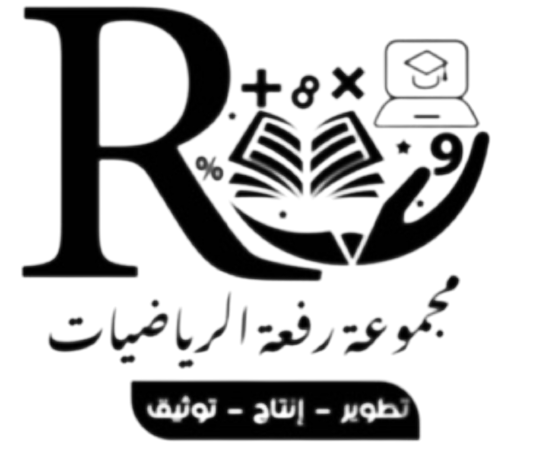 أ/ فاطمة جبران
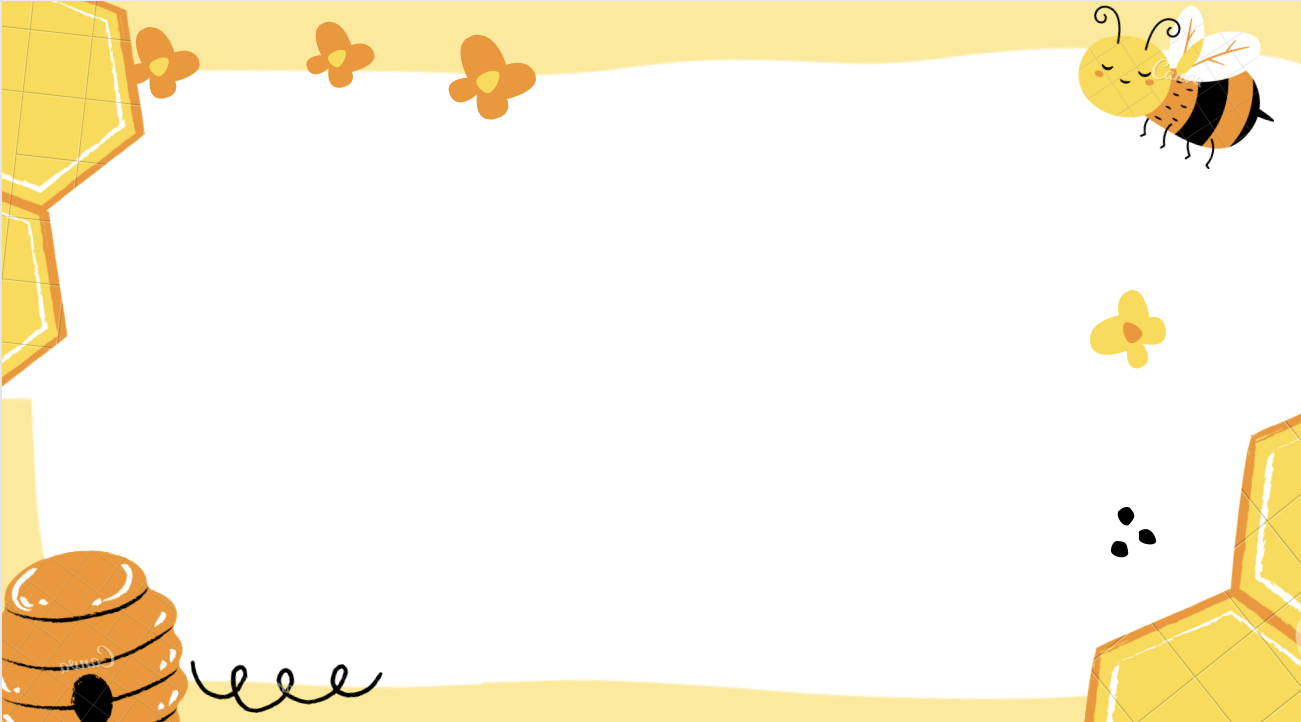 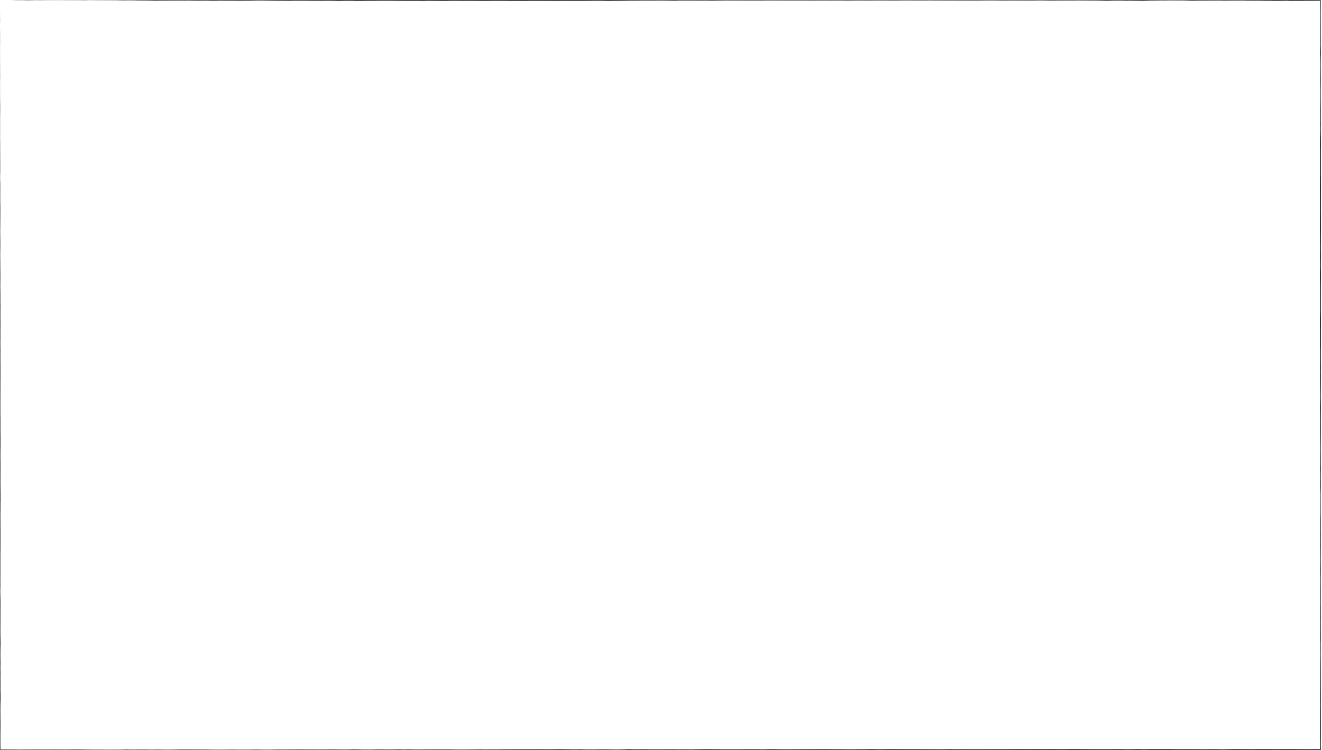 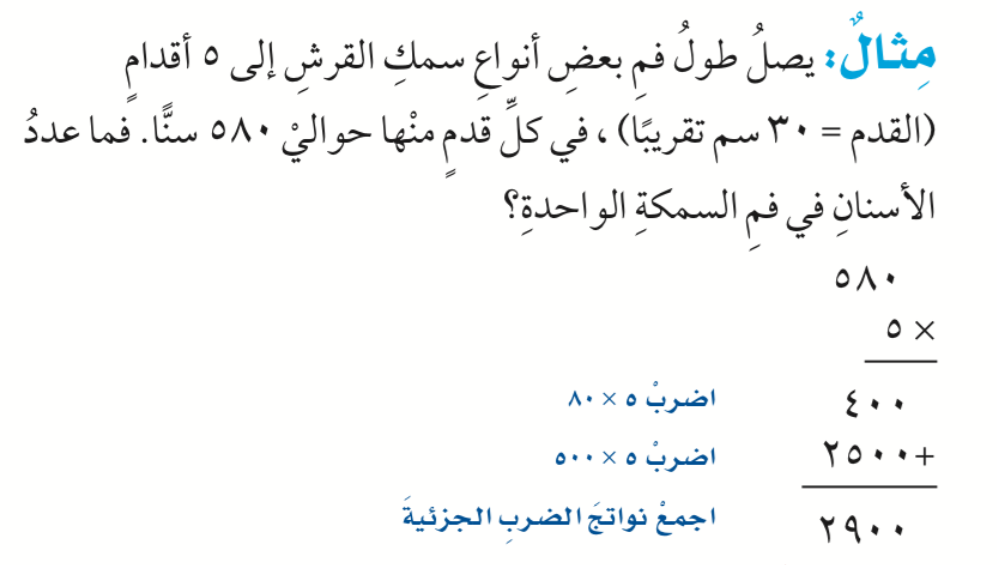 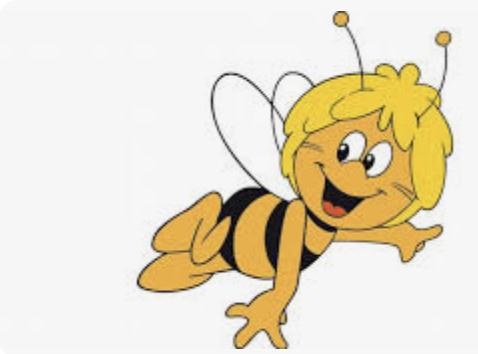 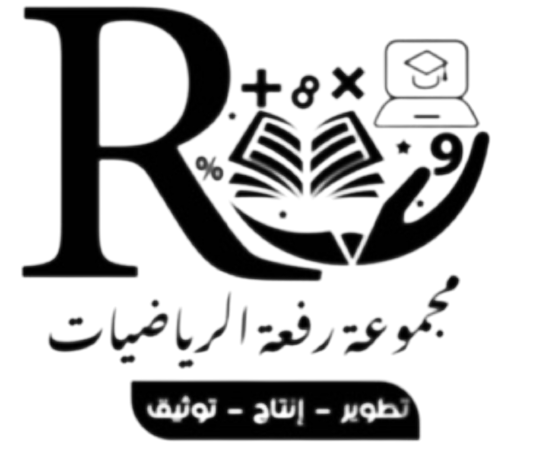 أ/ فاطمة جبران
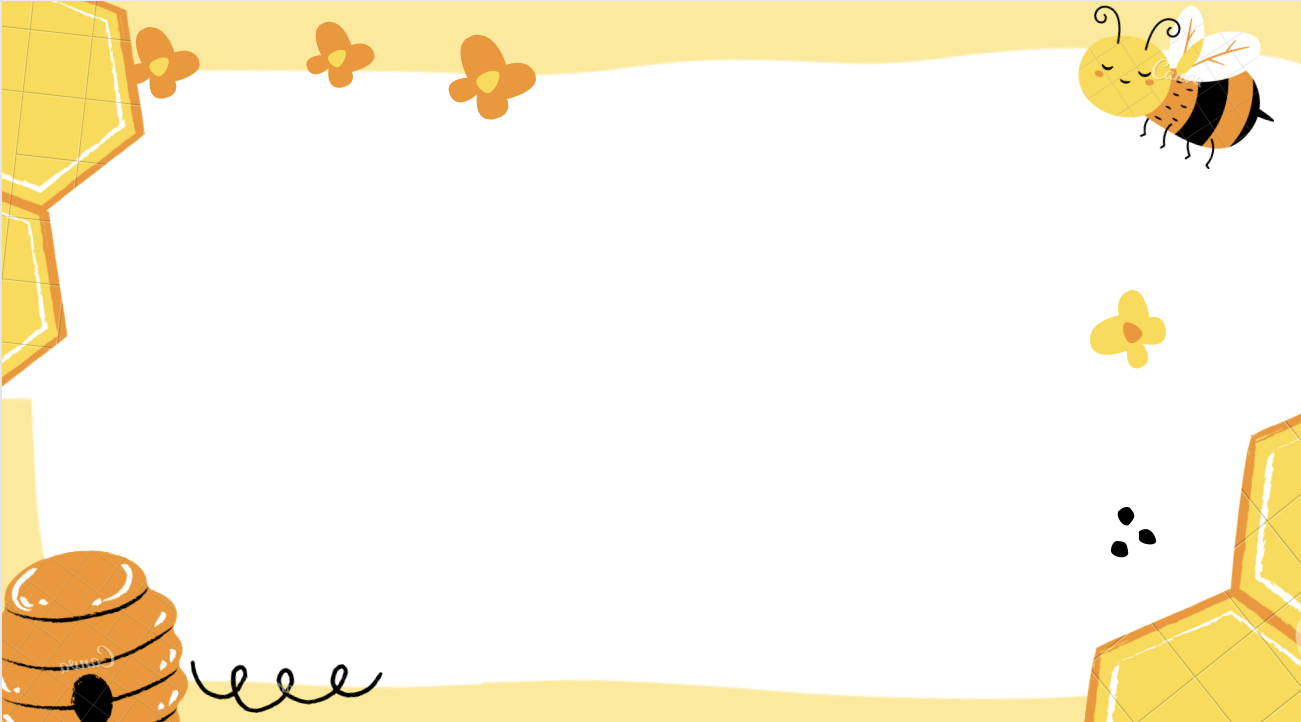 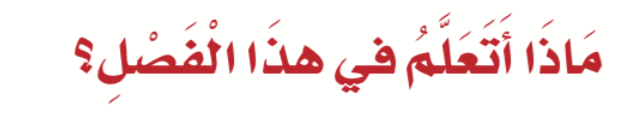 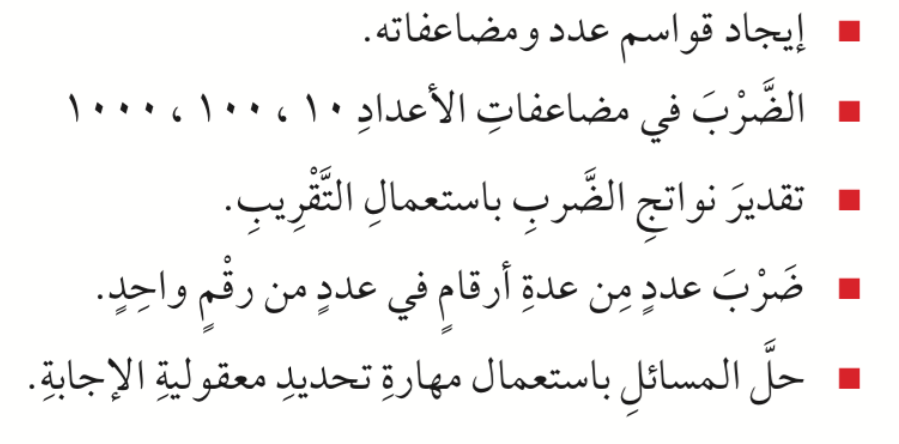 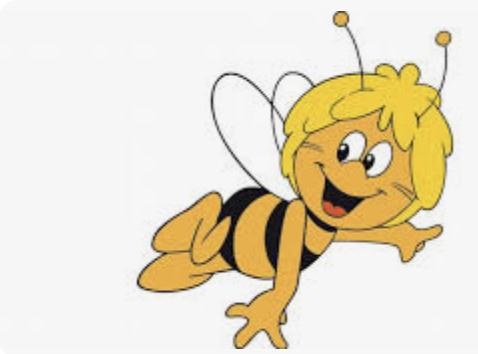 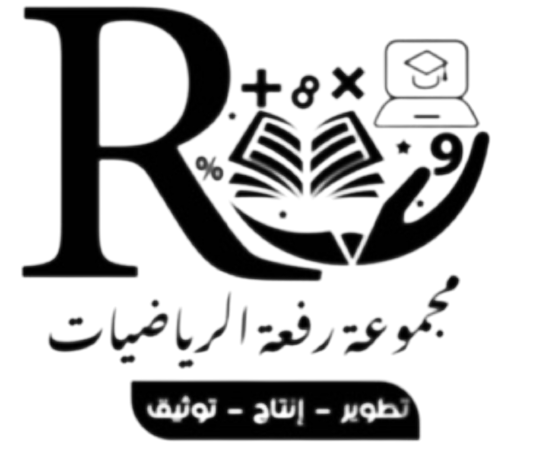 أ/ فاطمة جبران
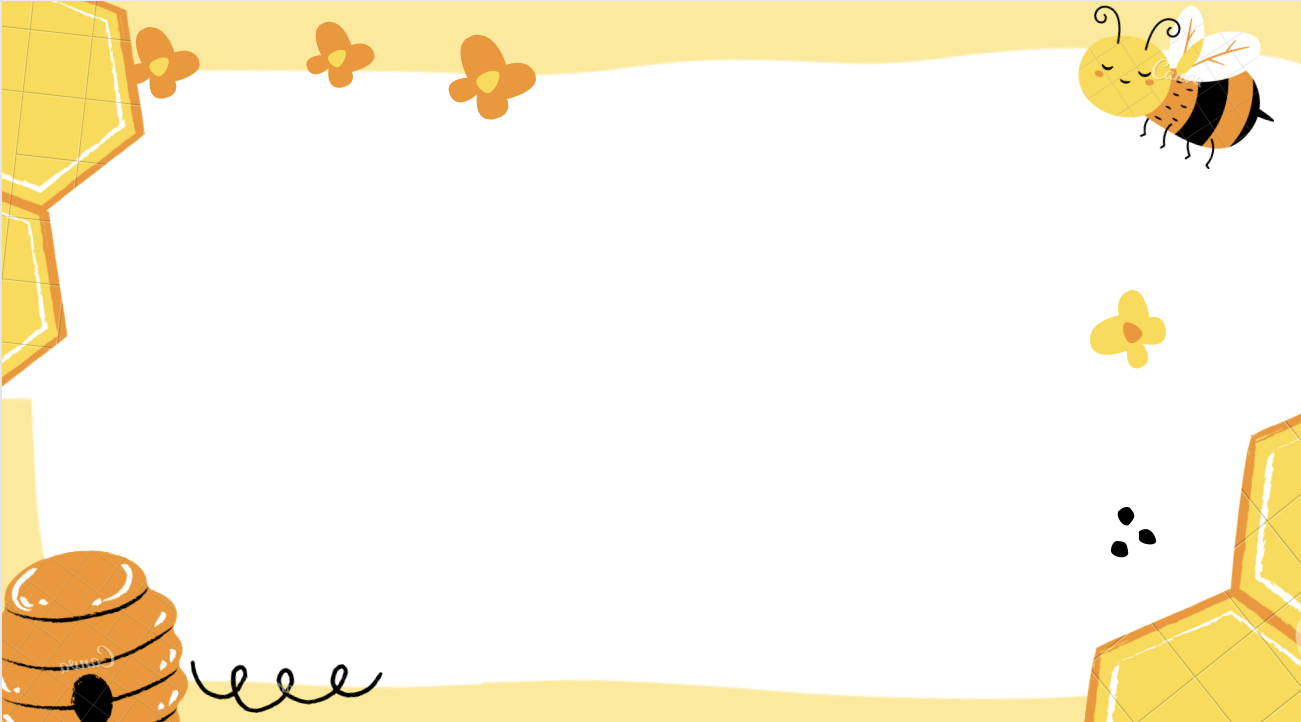 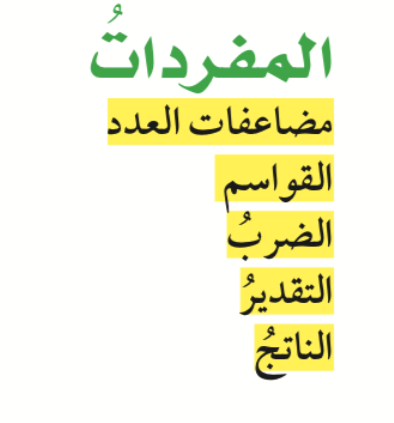 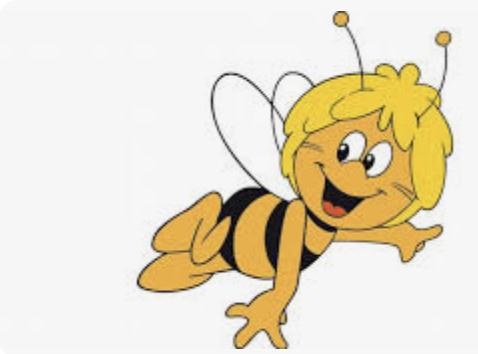 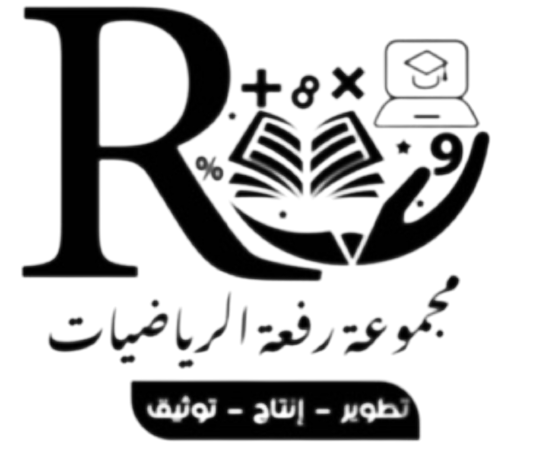 أ/ فاطمة جبران
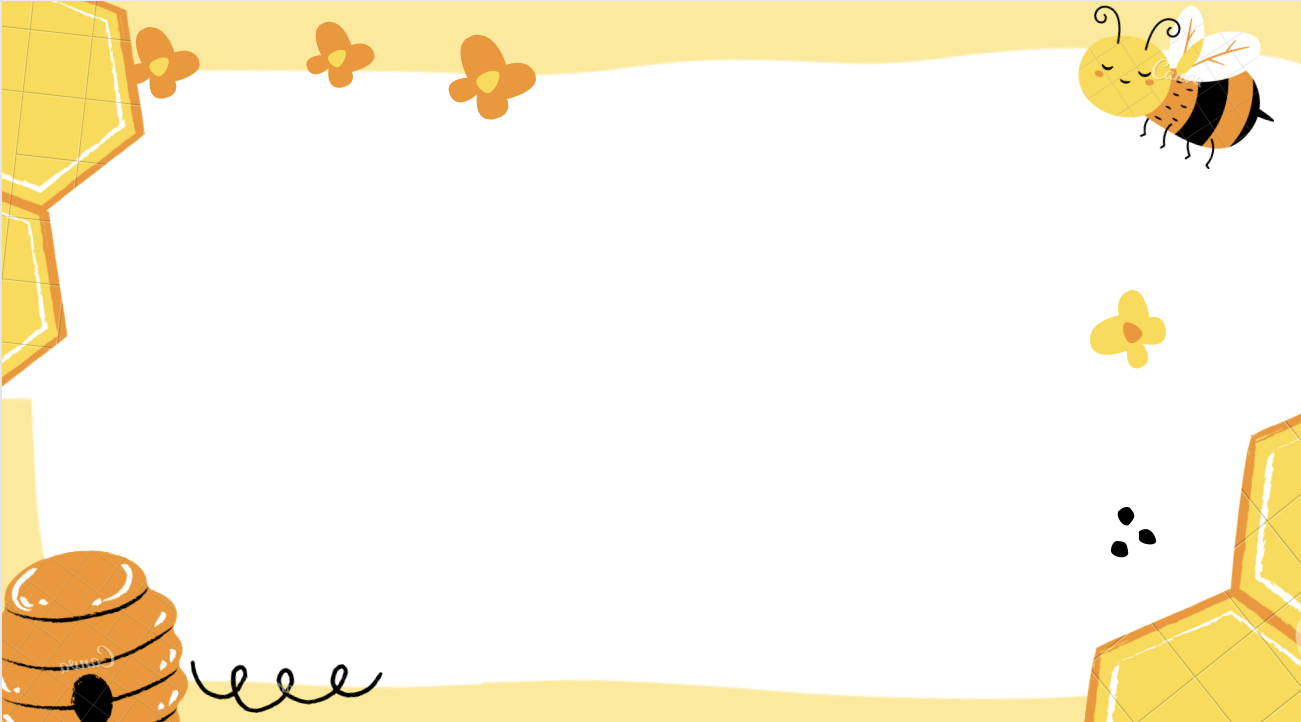 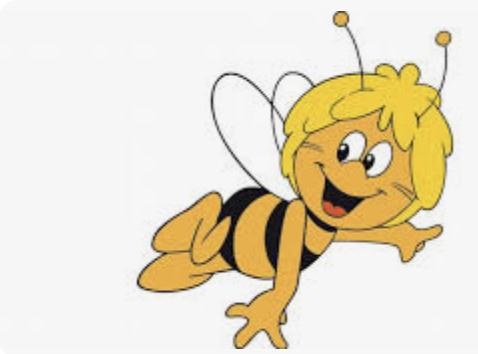 التهيئة
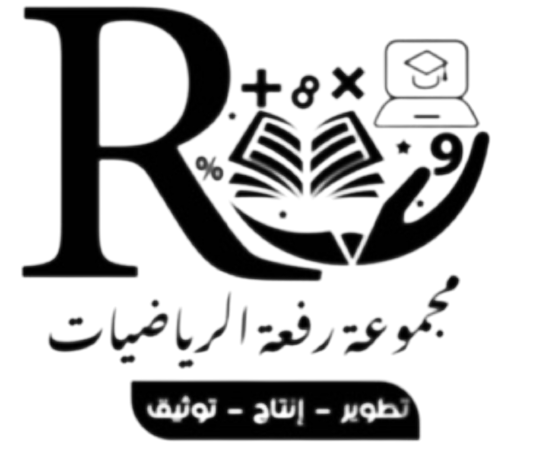 أ/ فاطمة جبران
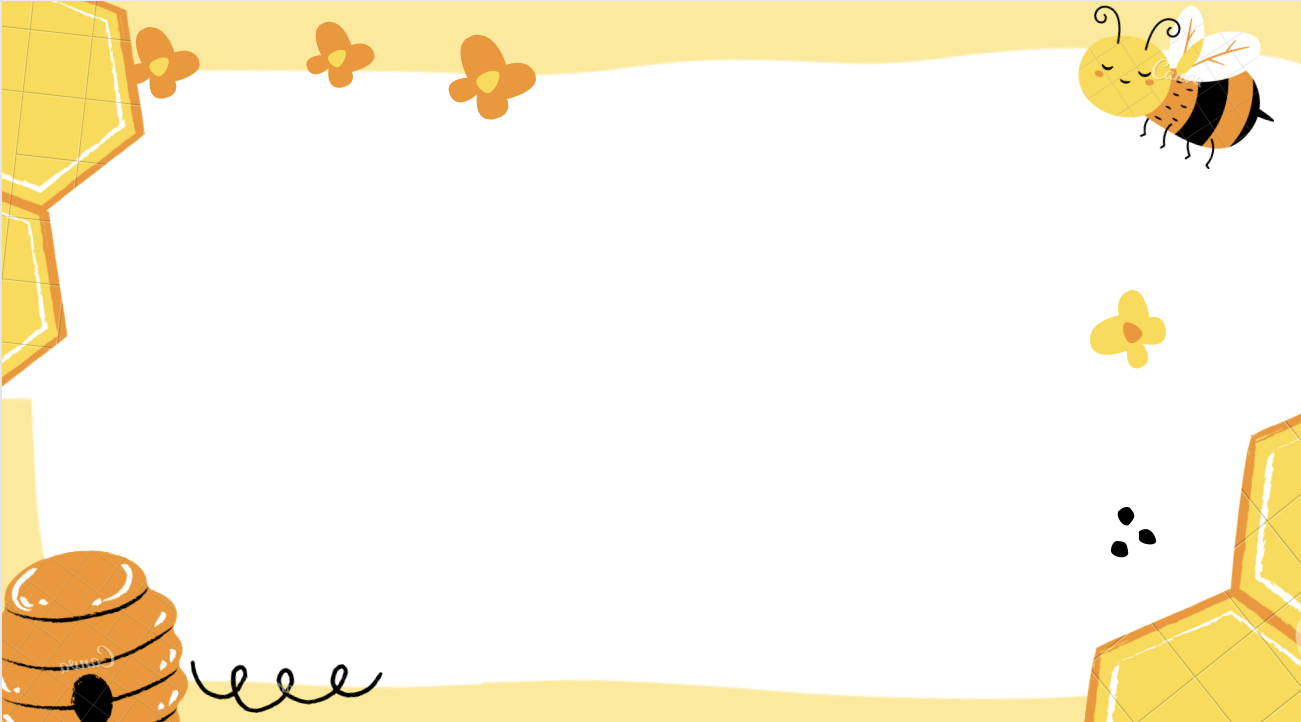 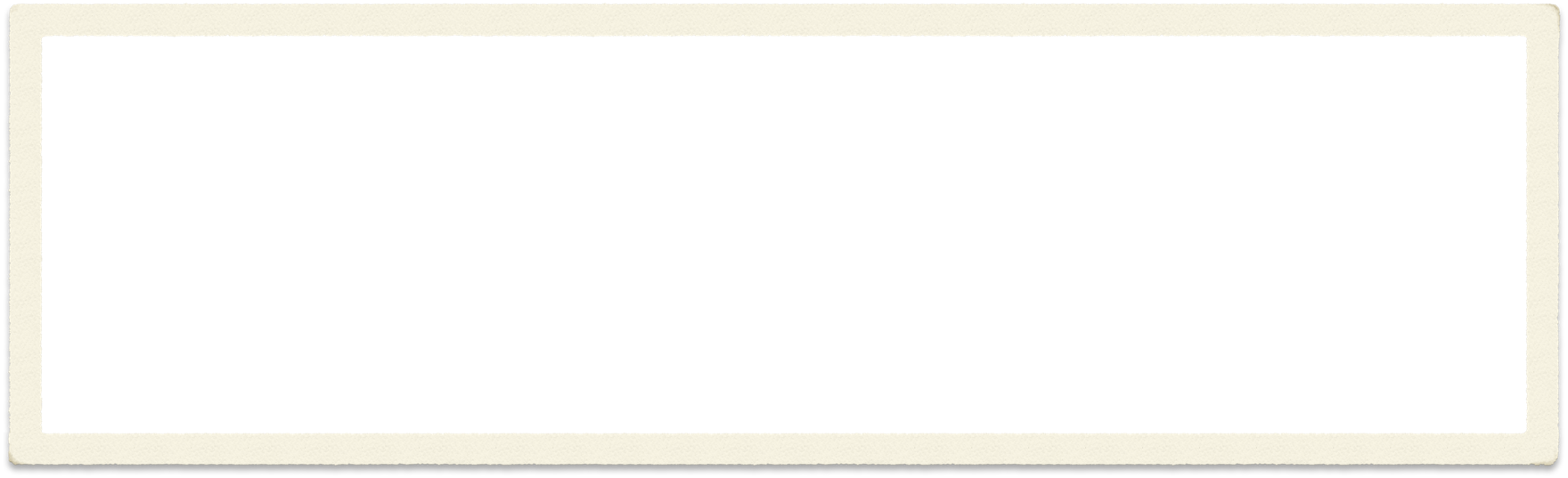 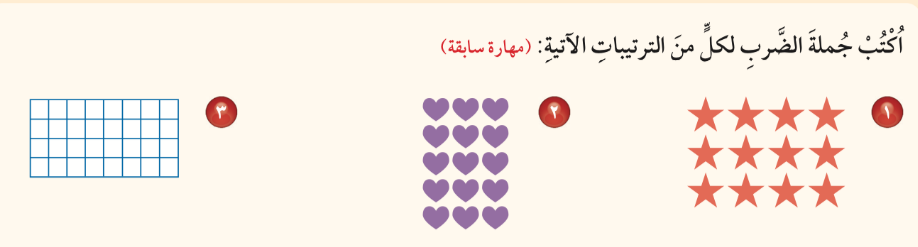 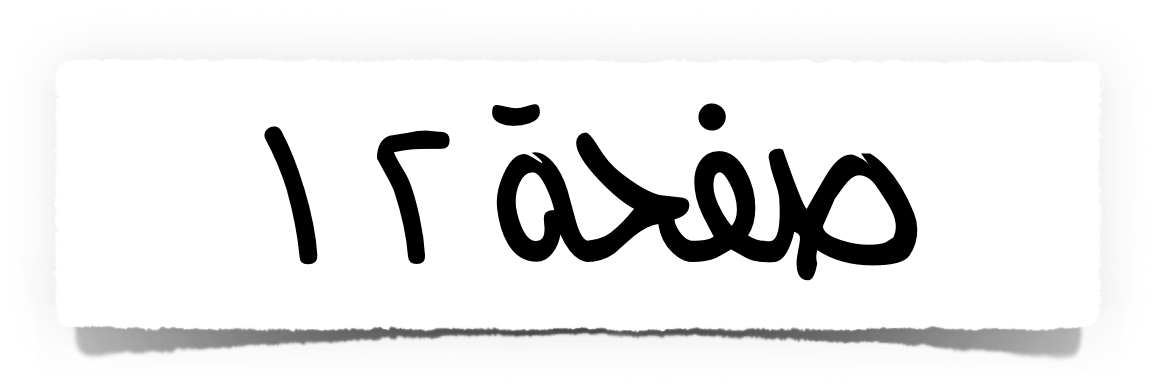 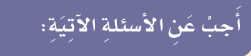 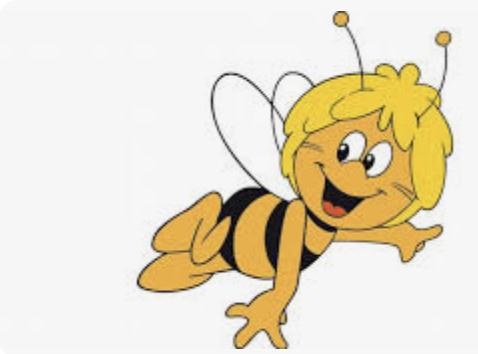 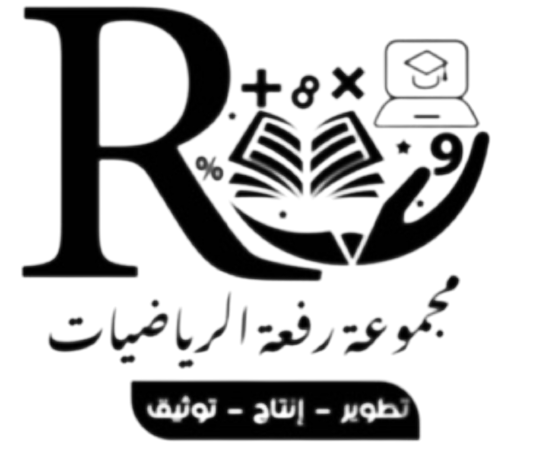 أ/ فاطمة جبران
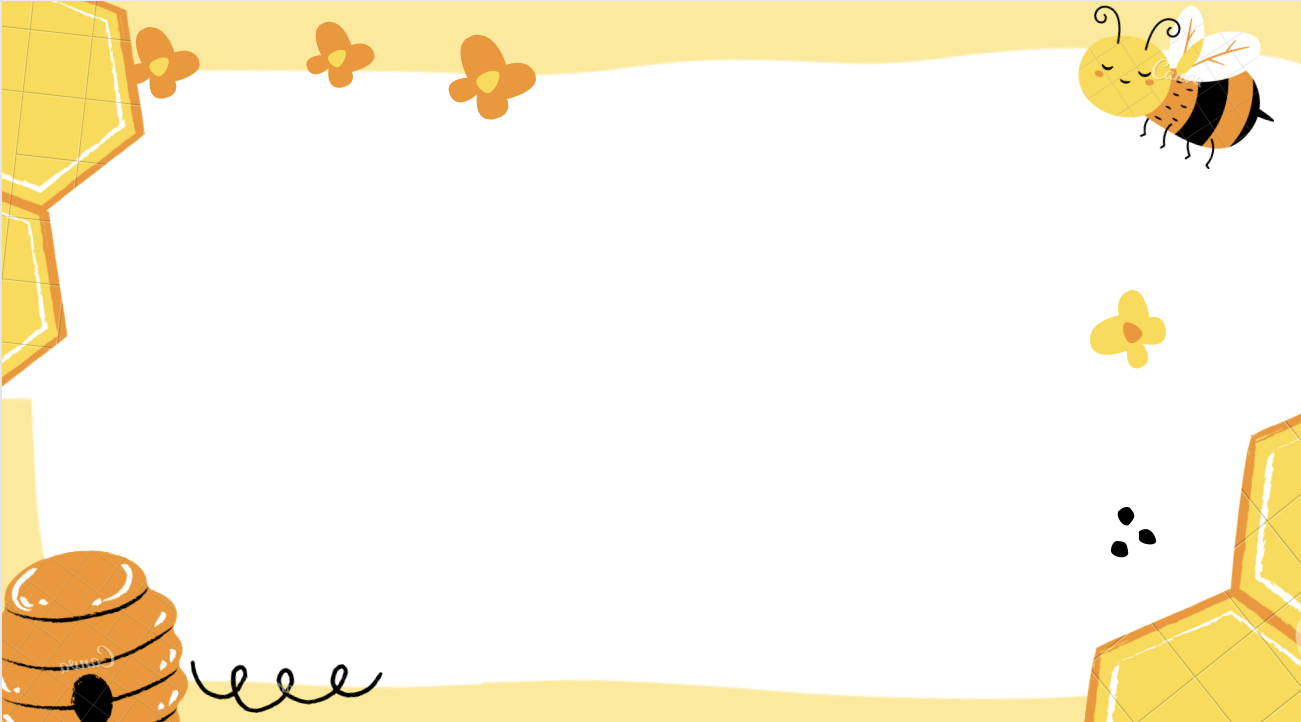 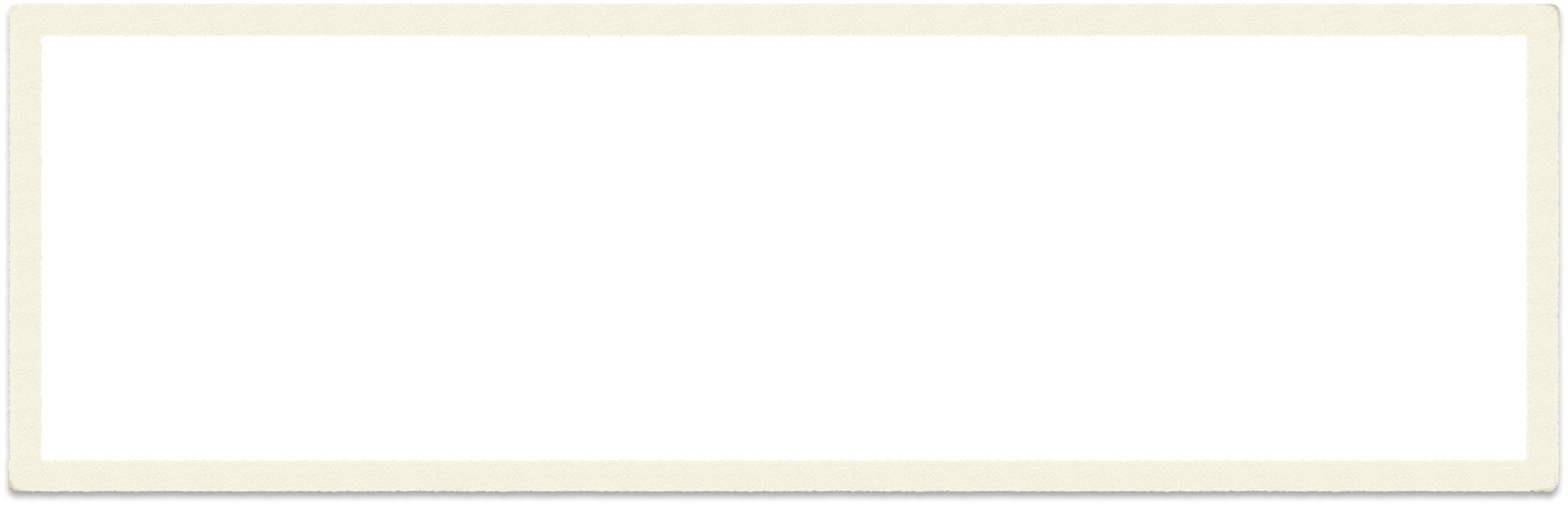 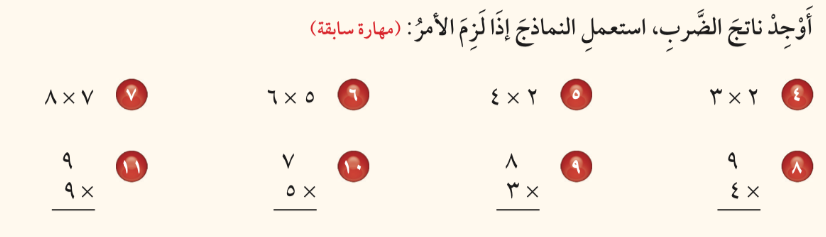 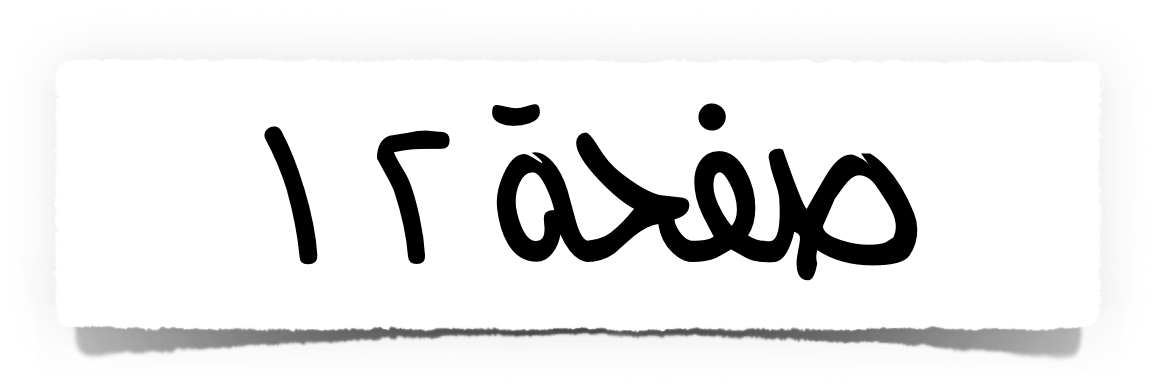 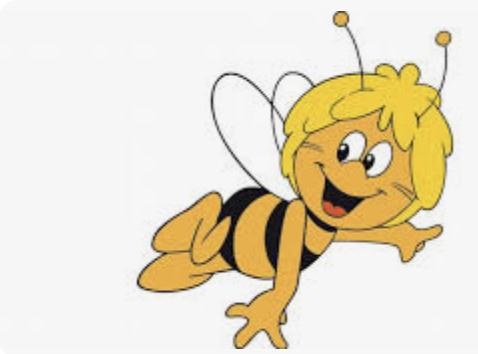 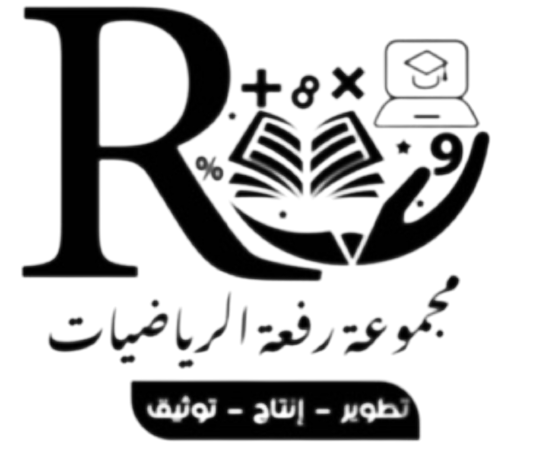 أ/ فاطمة جبران
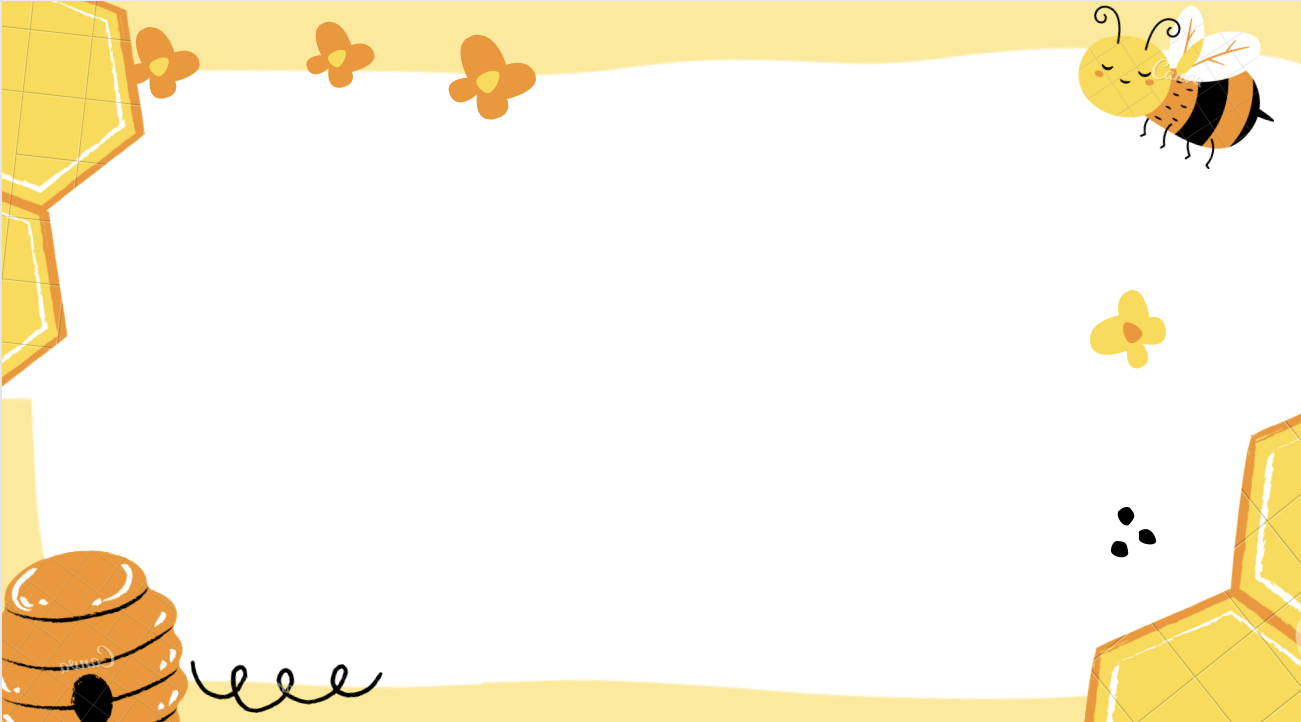 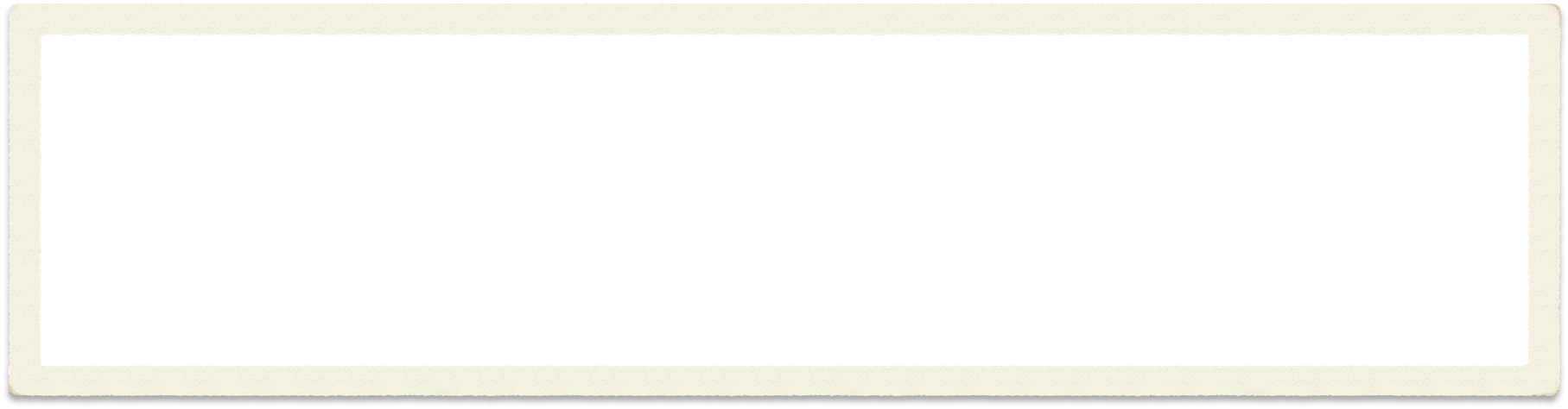 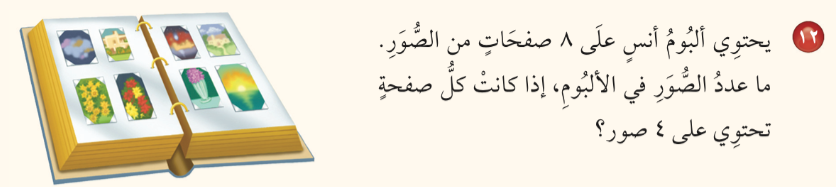 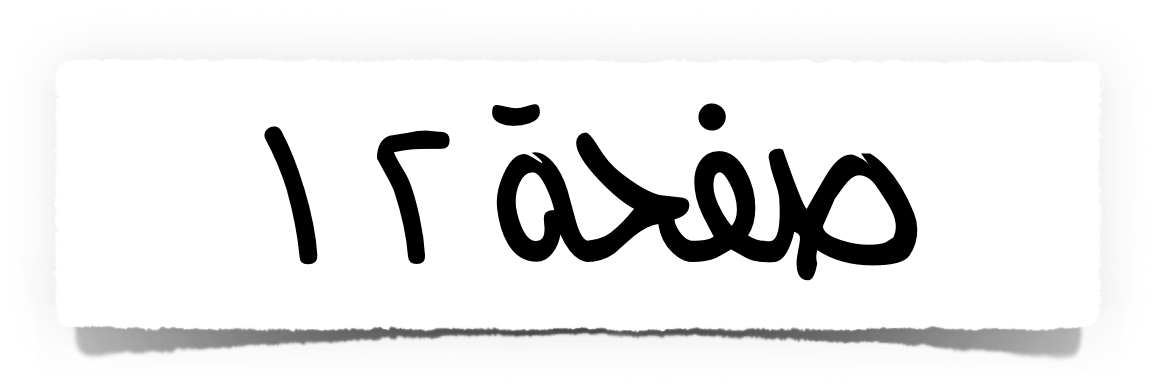 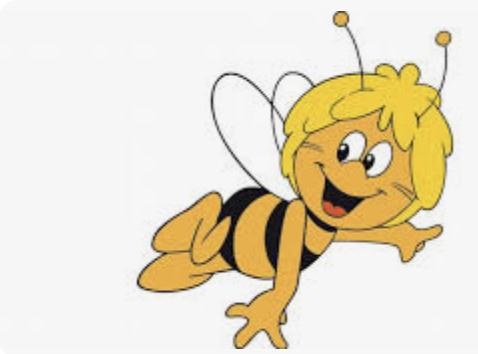 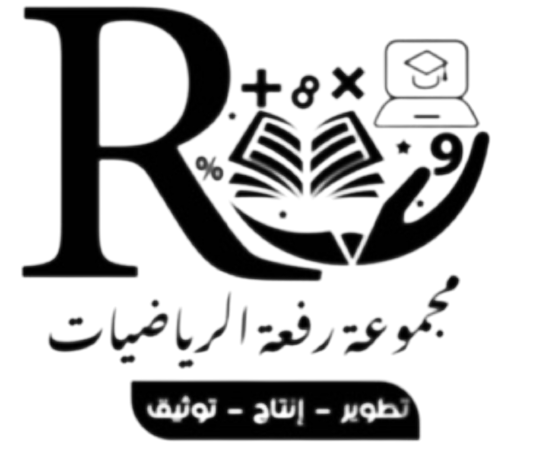 أ/ فاطمة جبران
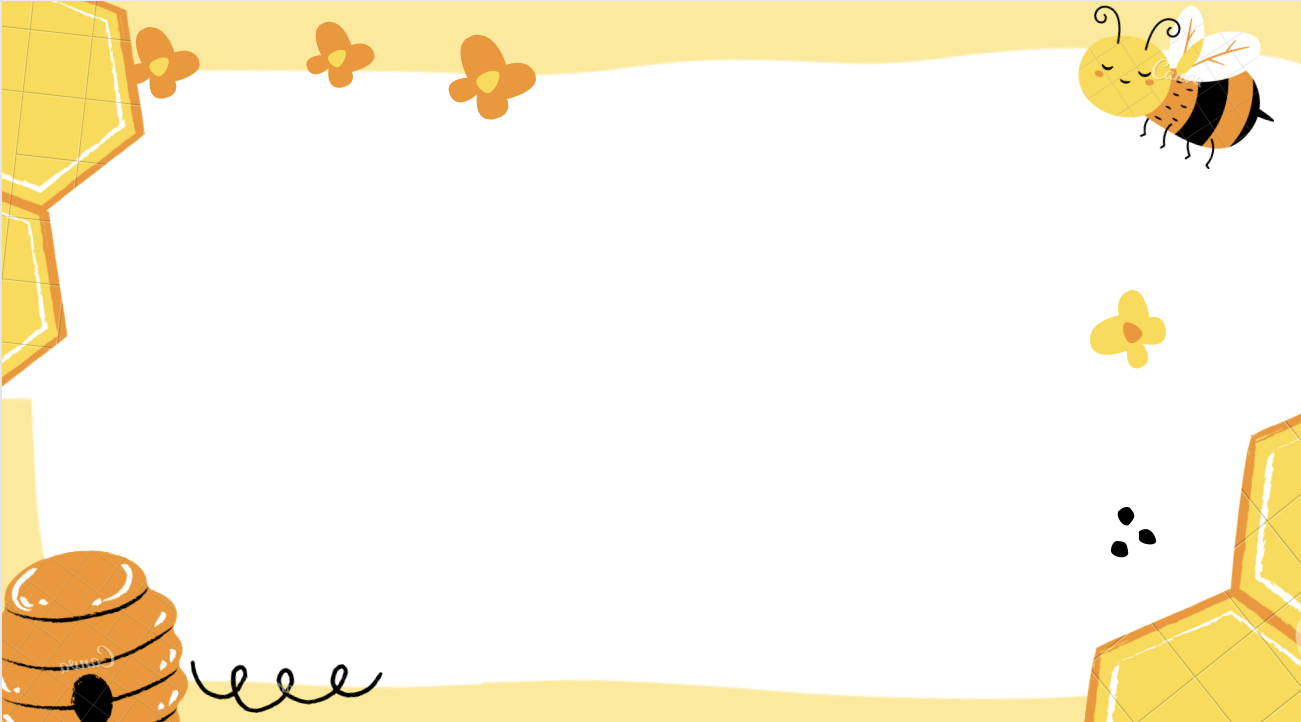 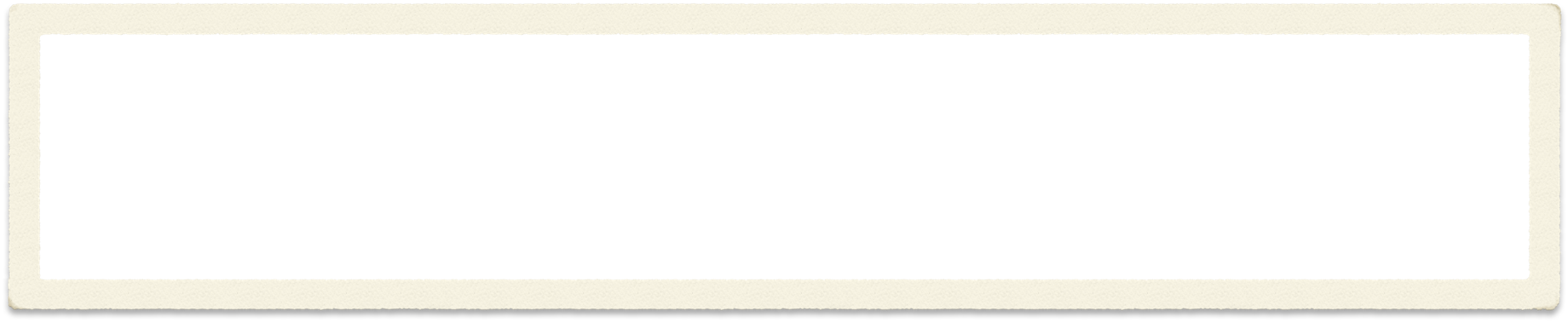 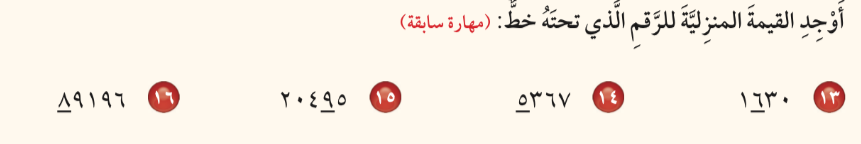 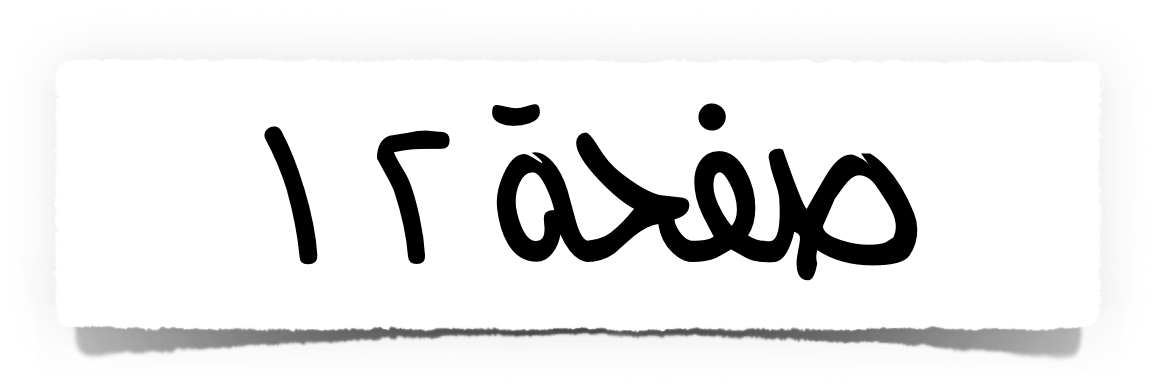 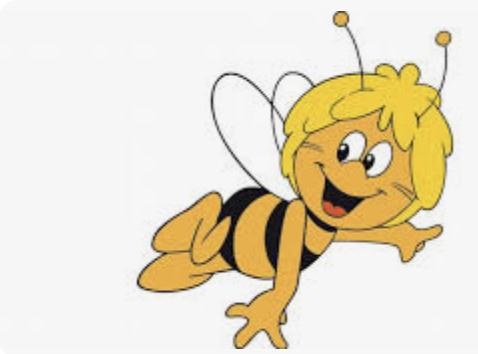 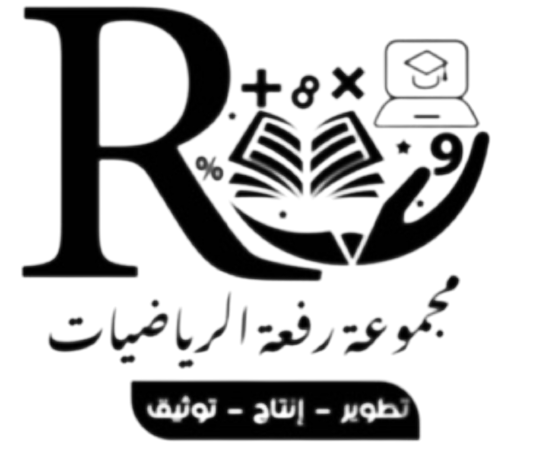 أ/ فاطمة جبران
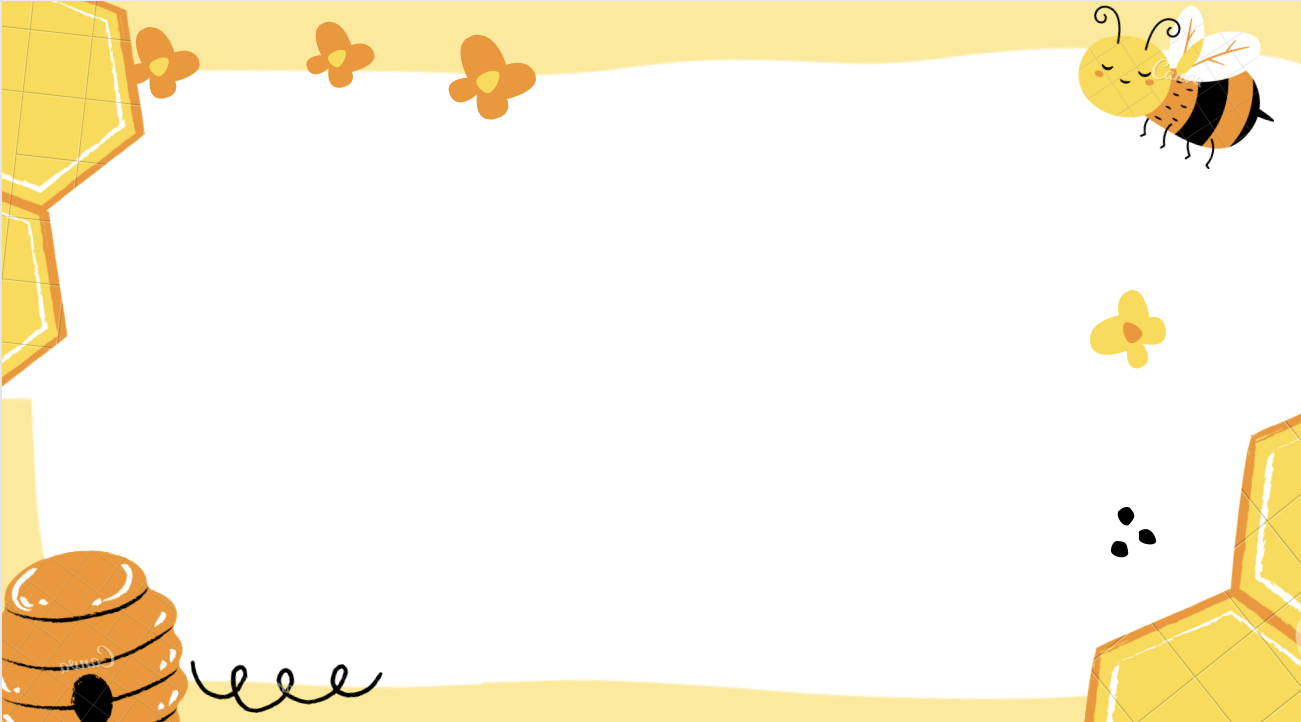 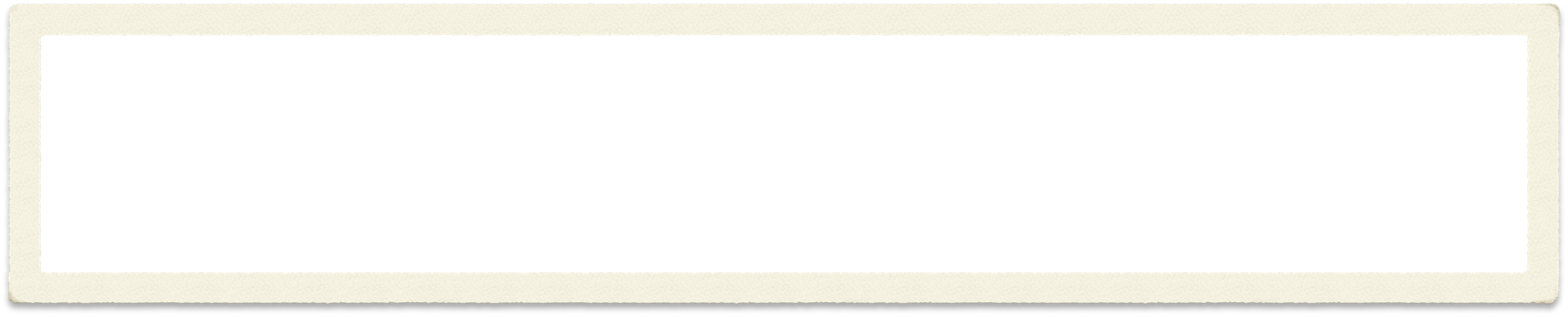 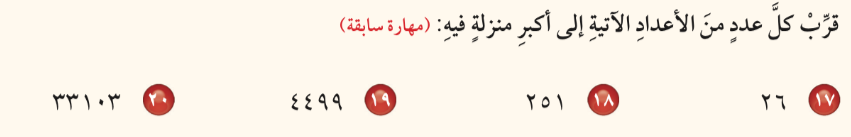 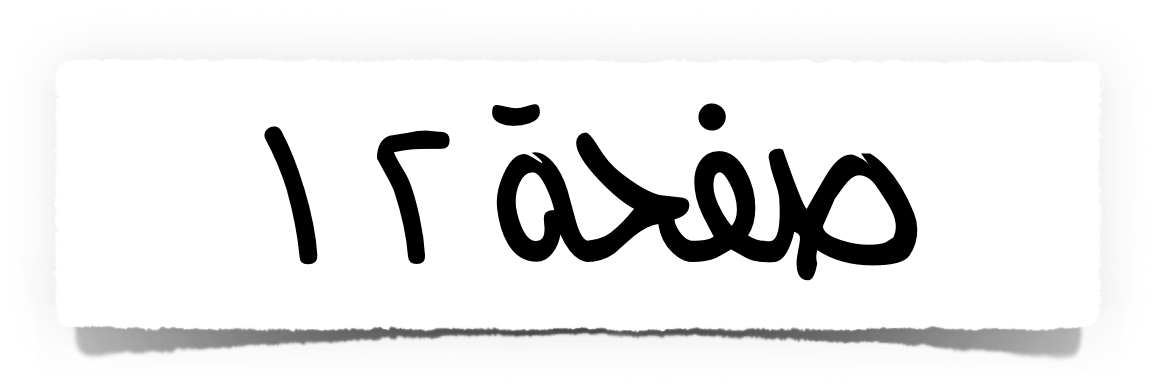 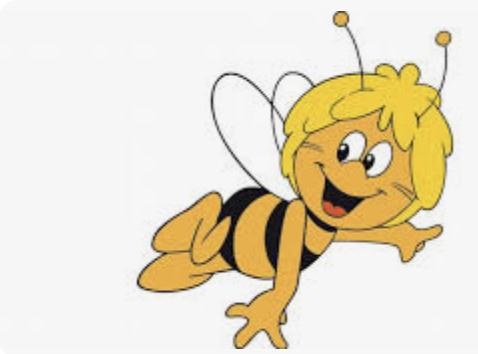 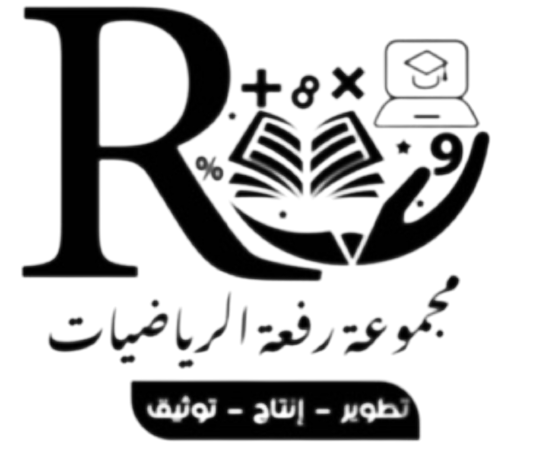 أ/ فاطمة جبران
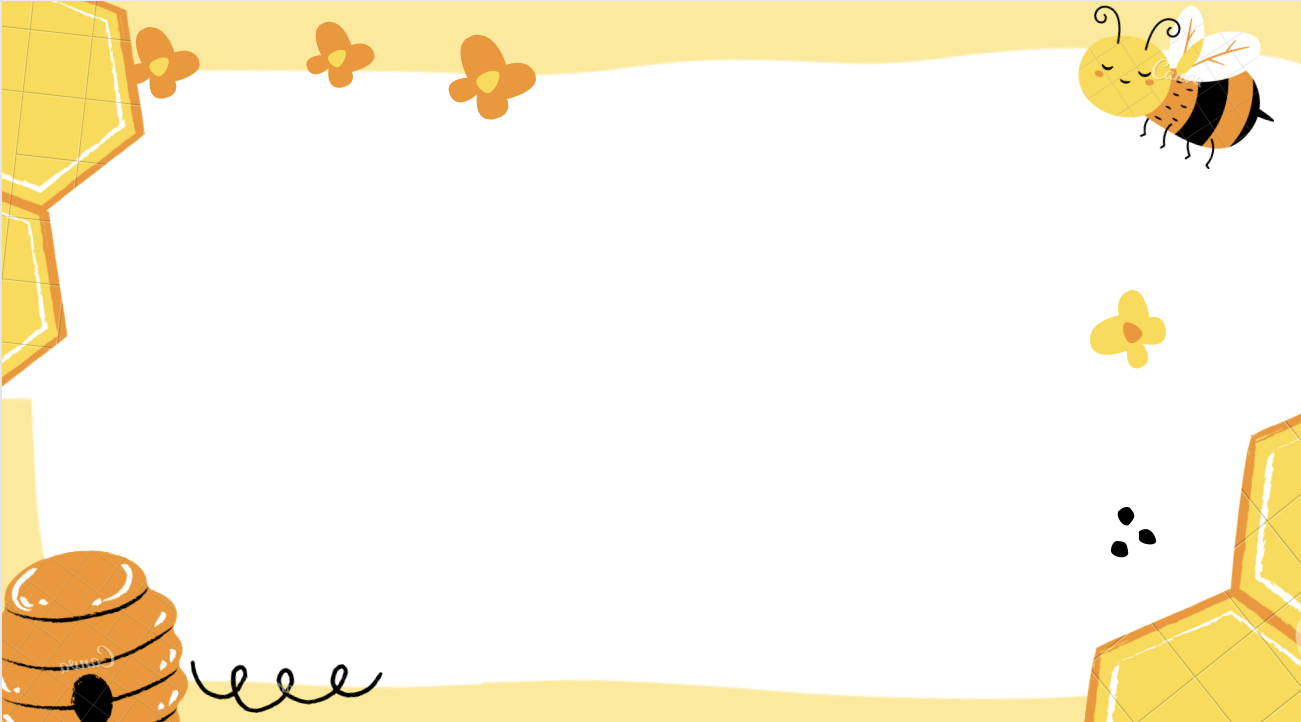 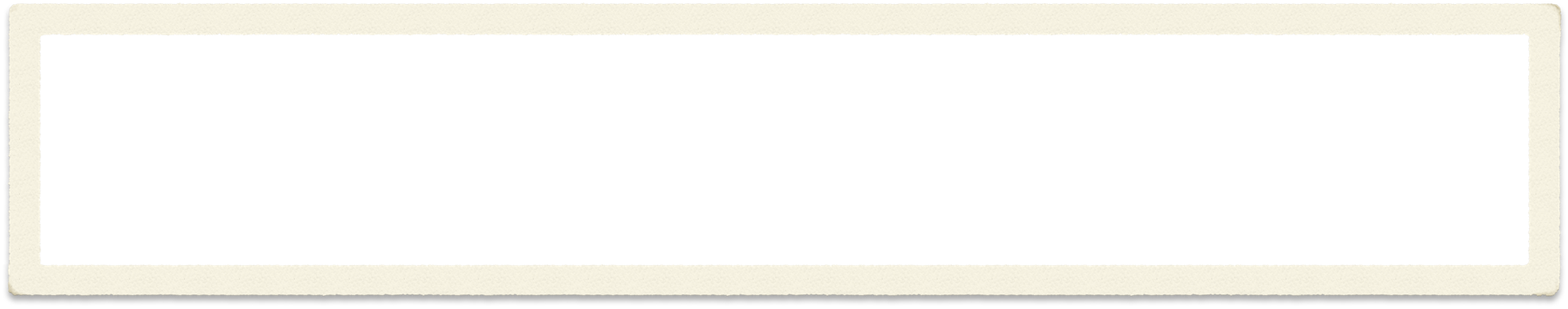 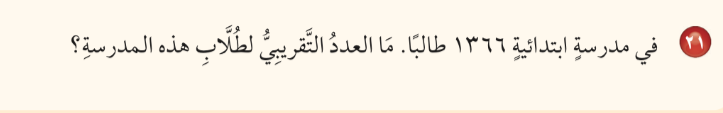 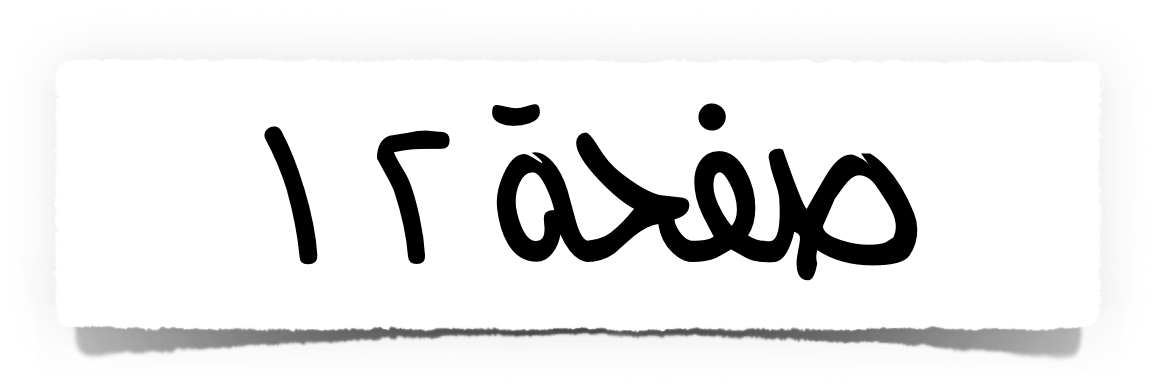 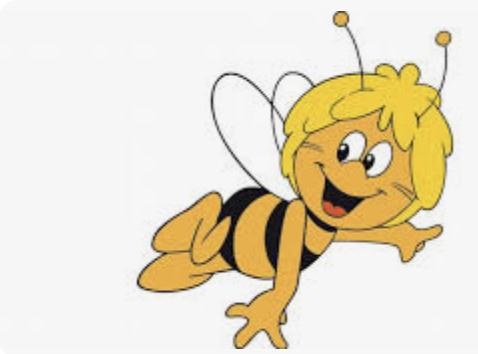 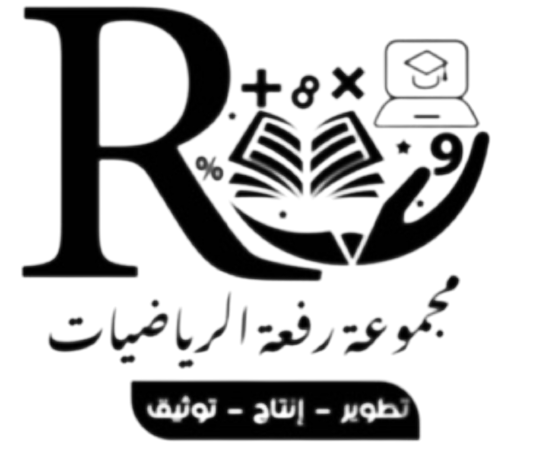 أ/ فاطمة جبران